2024 Affordable and Community Housing Zoning Analysis
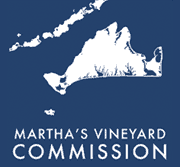 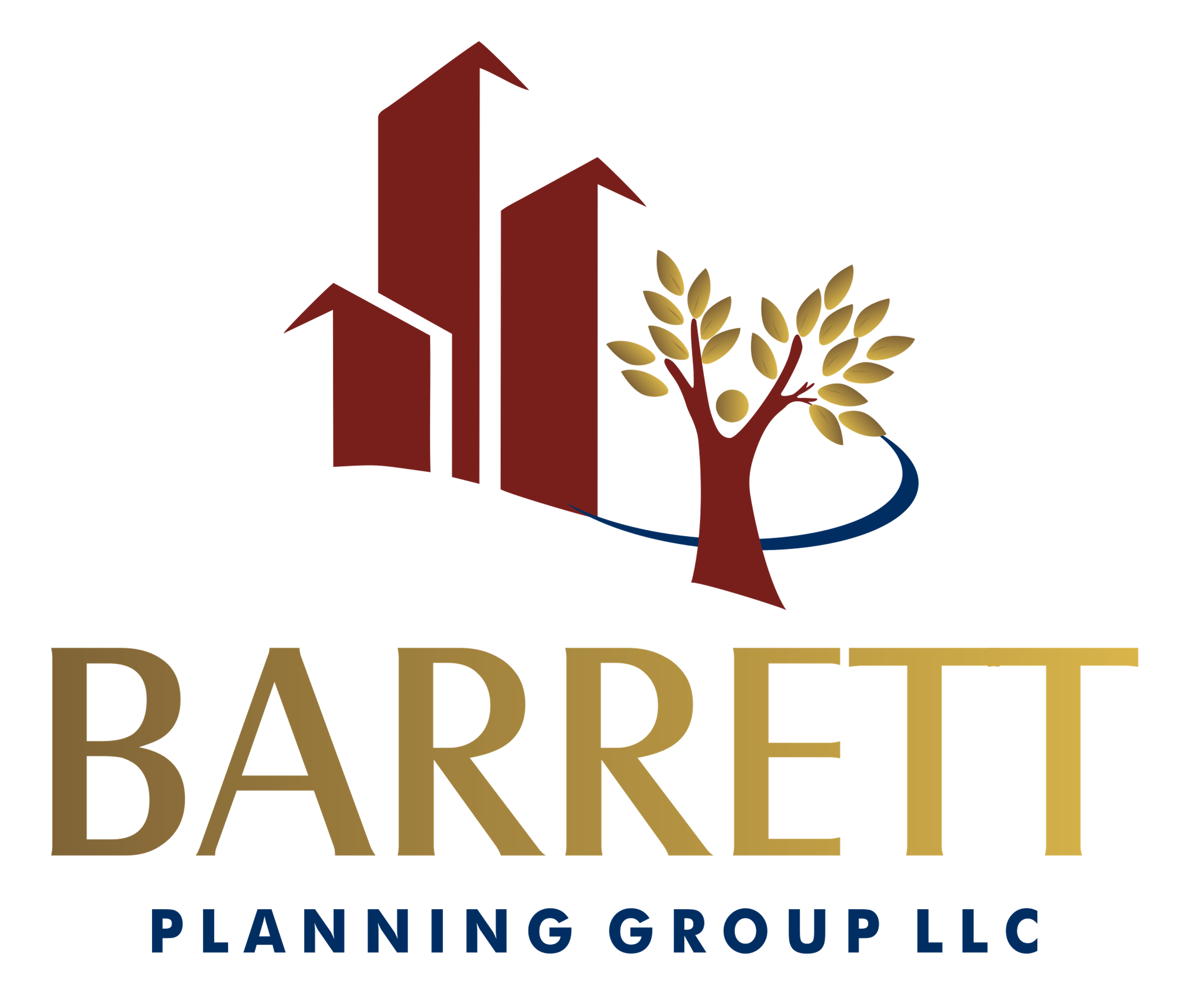 Barrett Planning Group LLC
Martha’s Vineyard Commission 
February 21, 2024
Agenda
About Barrett Planning Group
About the Project
Final Products
Project Timeline 
Proposed Policy Topics for Analysis 
Discussion
Barrett Planning Group  |
2
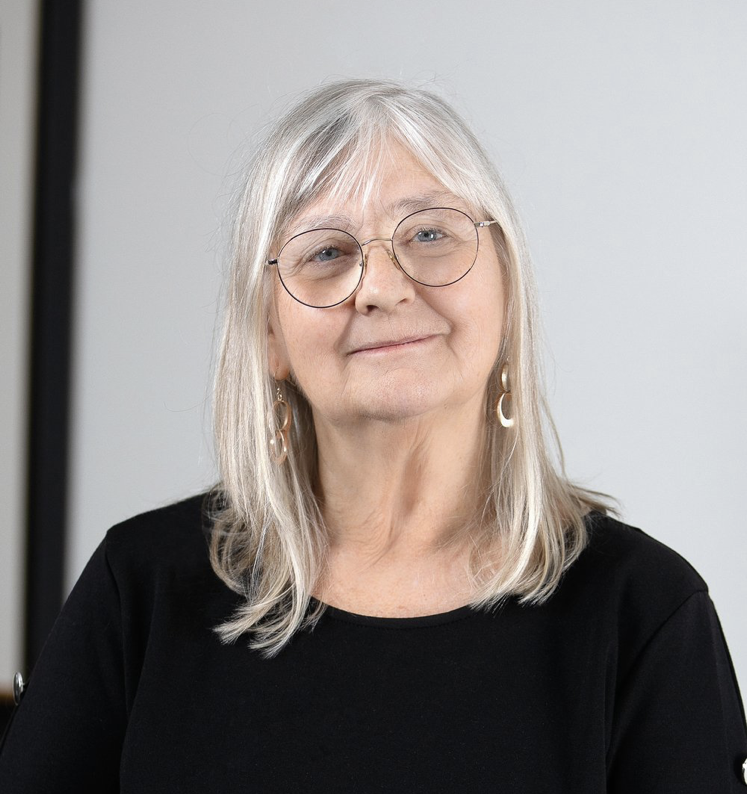 Barrett Planning Group LLC
Judi Barrett
Owner & Managing Director
Over 30 years of planning and community development experience in Massachusetts 
Focus areas: comprehensive plans, zoning, and housing: affordable housing and fair housing
Experience working on Cape Cod and the Islands, including MV communities
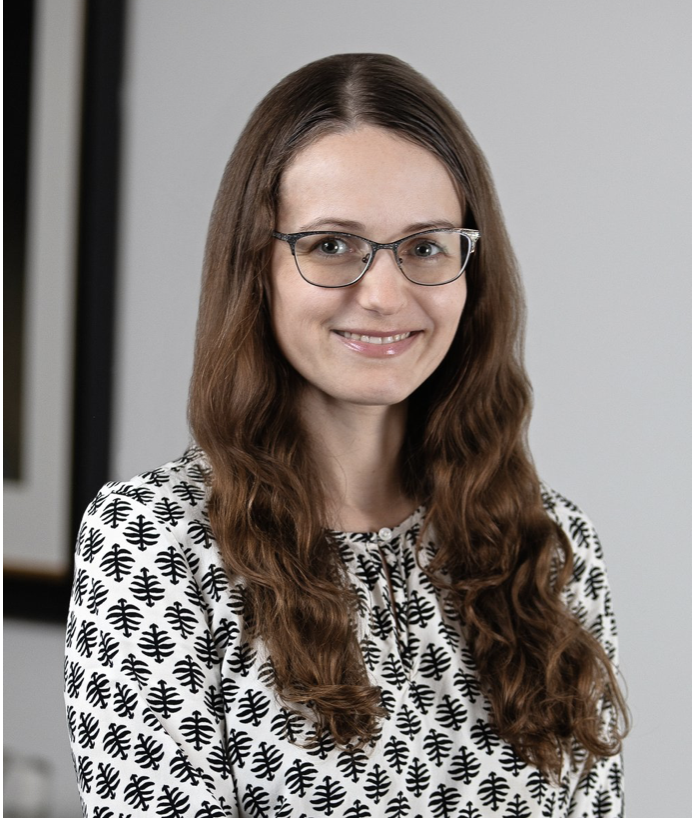 Alexis Lanzillotta
Senior Planner
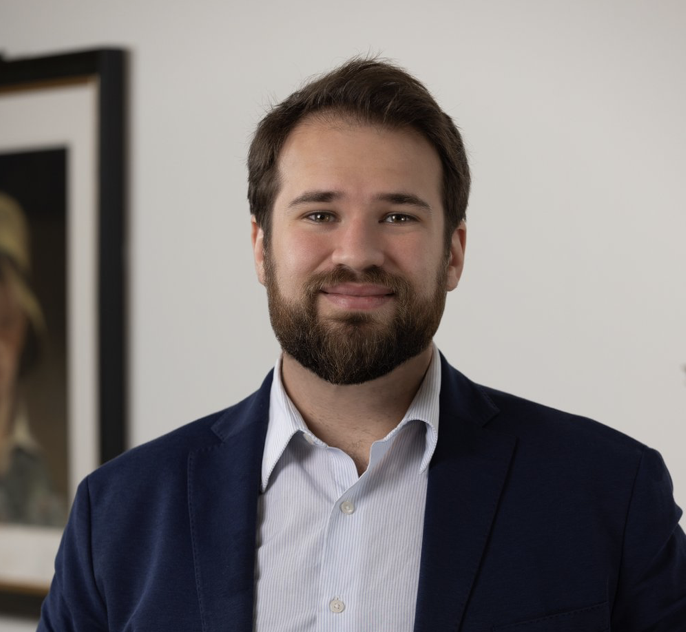 Will Downie
Housing & Community Development Planner
Barrett Planning Group  |
3
Project Scope
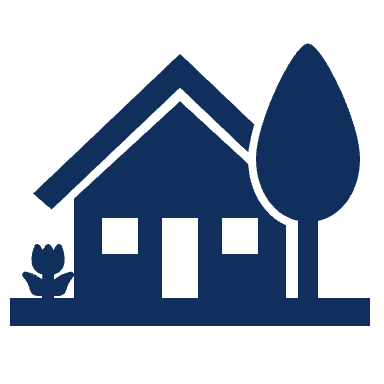 Analysis of a set of zoning policies for all six towns 
Introduction for each policy
How each policy affects affordable housing
The state of each policy in each town
Model bylaws for each policy
Easy-to-read and usable format
Barrett Planning Group  |
4
Final Deliverables
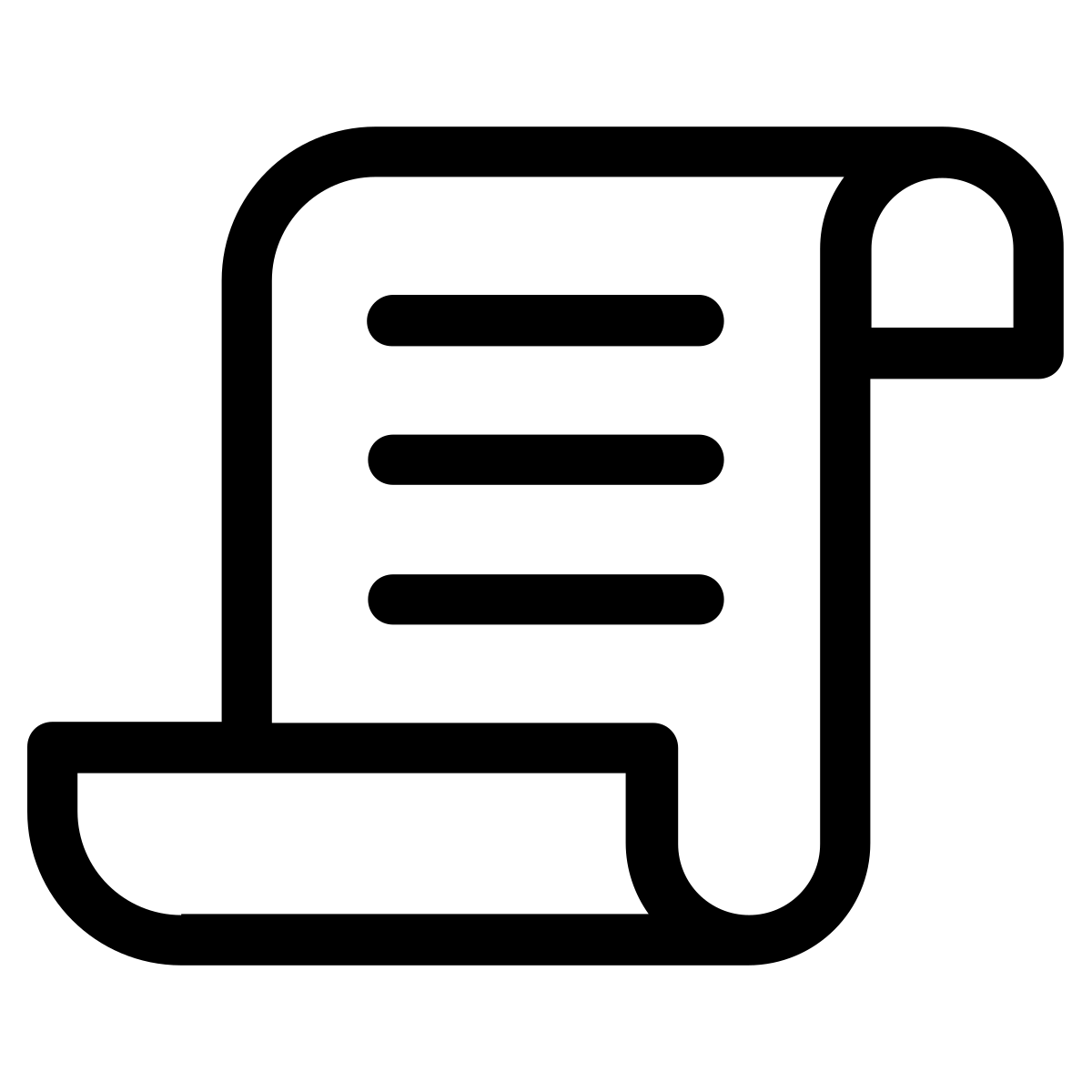 Revised and re-designed Zoning Analysis covering additional topics 
Understanding of how the towns have enacted various policies, and what can be learned 
A set of model bylaws the communities can use
5
Barrett Planning Group  |
Project Timeline
We are here
Barrett Planning Group  |
6
Proposed Policy Topics
Multi-unit zoning and conversion of single-family housing into multi-unit housing 
Accessory dwelling units
Short-term rentals 
Congregate housing and single-room occupancy
Manufactured homes 
Cottages, tiny homes
Employee housing
Conversion of single-family housing into multi-unit housing 
Affordable housing cluster subdivision/homesteading lots
Methods to preserve of existing year-round housing
Right to Farm
Barrett Planning Group  |
7
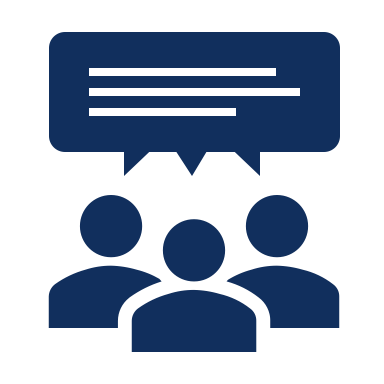 Discussion
Barrett Planning Group  |
8
Would your towns benefit from having a basic self-assessment tool to review the quality of your existing regulatory language while we are conducting an independent review?
Barrett Planning Group  |
9
Considering the proposed policy topics, are there additional topics that would be more helpful to you, listed topics that are lower interest?
Barrett Planning Group  |
10
What provisions of your zoning bylaws have been the most successful at producing affordable or attainable housing?
Barrett Planning Group  |
11
Are there any provisions in your zoning bylaws that have been less successful or productive than hoped?
Barrett Planning Group  |
12
What is being built in your community today?What is not being built?
13
Barrett Planning Group  |
Thank you!
2024 Affordable and Community Housing Zoning Analysis
Barrett Planning Group  |
14